A flexible data processing and reporting system for packet capture files
Ignus van Zyl (Iggy)

Overlord Supervisor: Barry Irwin
Overview of project
Internet Background Radiation
Darknet/Network telescopes
Packet capture (pcap) files
Identify dataset trends
Reporting
Datasets being used
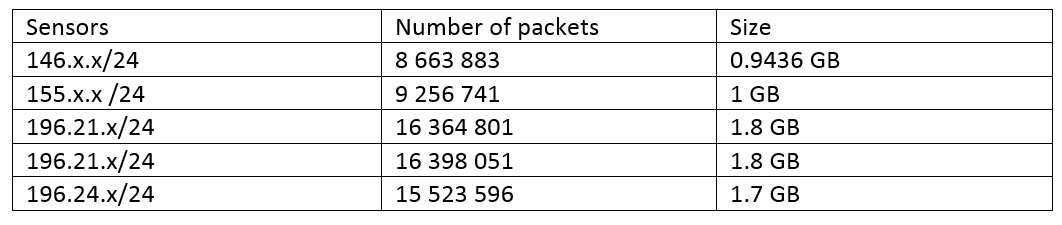 That means that there are 66 207 072 packets to mine for data across 5 datasets
Hopefully the end result
Don’t worry there will be pictures soon
A web based system
Utilising d3 and .json to create graphs in web environment
Maybe even some textual reporting output
Takes in pcap, returns report of interesting data and identified trends
Identify trends across multiple pcap files
System view
Graph and text output
Data repository
Web interface
Pcap file
Pcap file
Known security trends
Graph and text output
System back-end
Here pcap is parsed to json, pushed 
through to d3 and graphed before
being displayed for user
Comparison of Datasets 146.x.x/24 and 155.x.x/24
Using tables and graphs derived from the pcap files




Remember source data may be spoofed, but other data is accurate
Source IP addresses recorded
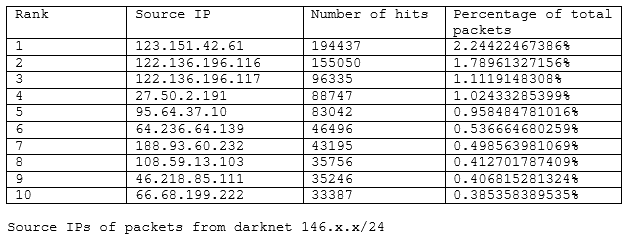 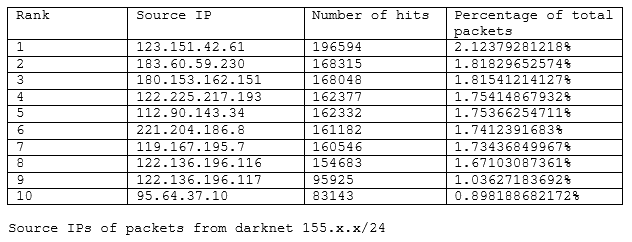 Source Ports recorded
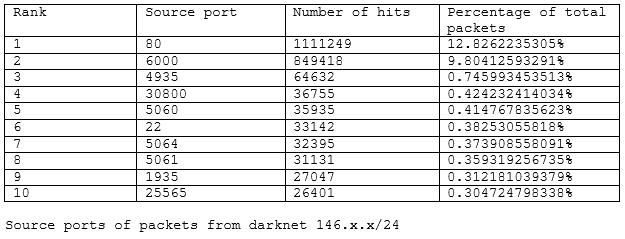 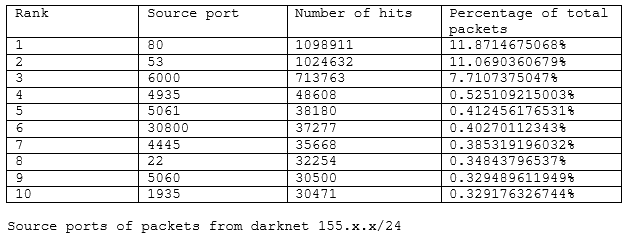 Destination ports recorded
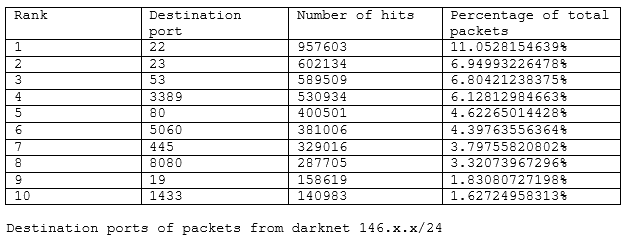 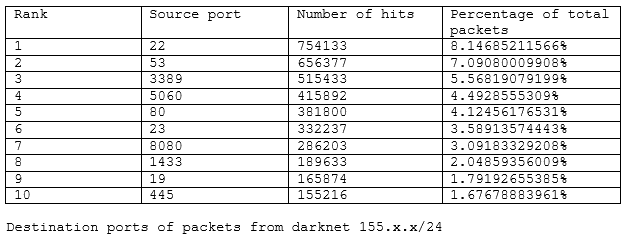 1
3
4
6
5
2
8
10
9
7
Comparison of graphs for 196. darknets
Protocols used
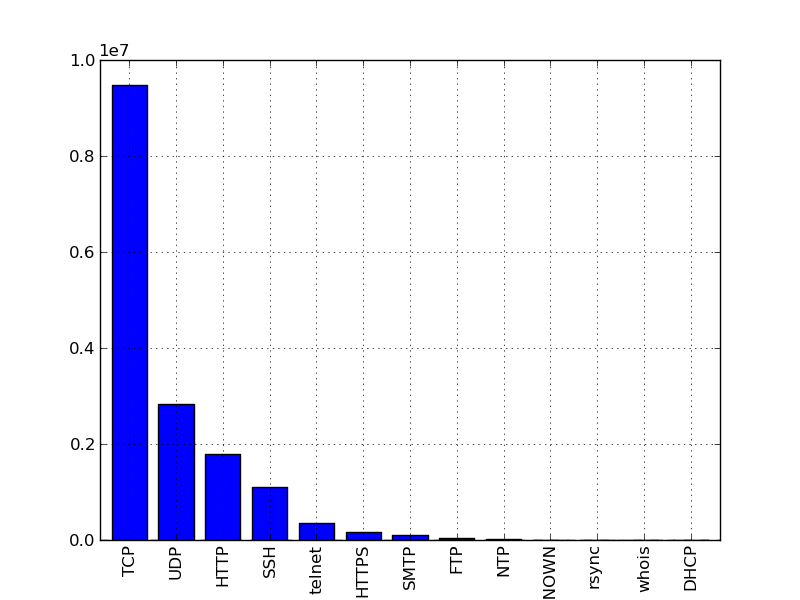 196.21.x/24 (1)
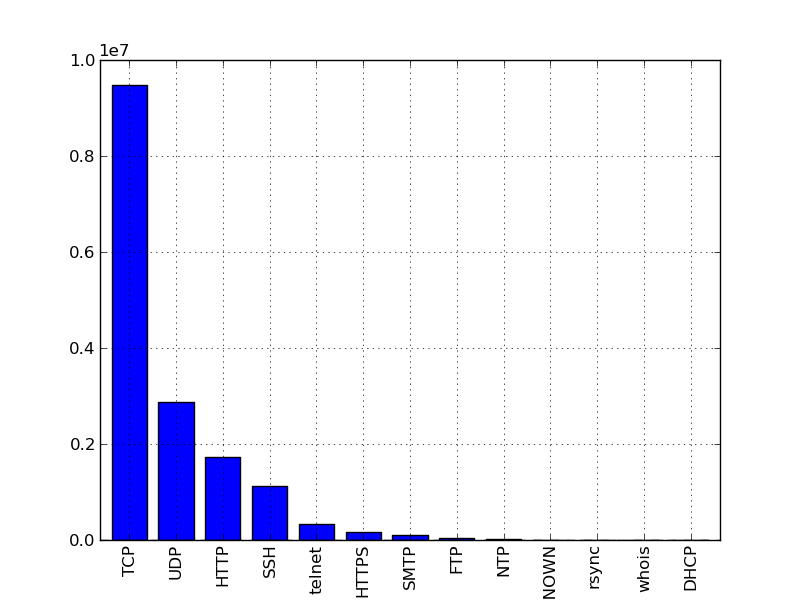 196.21.x/24 (2)
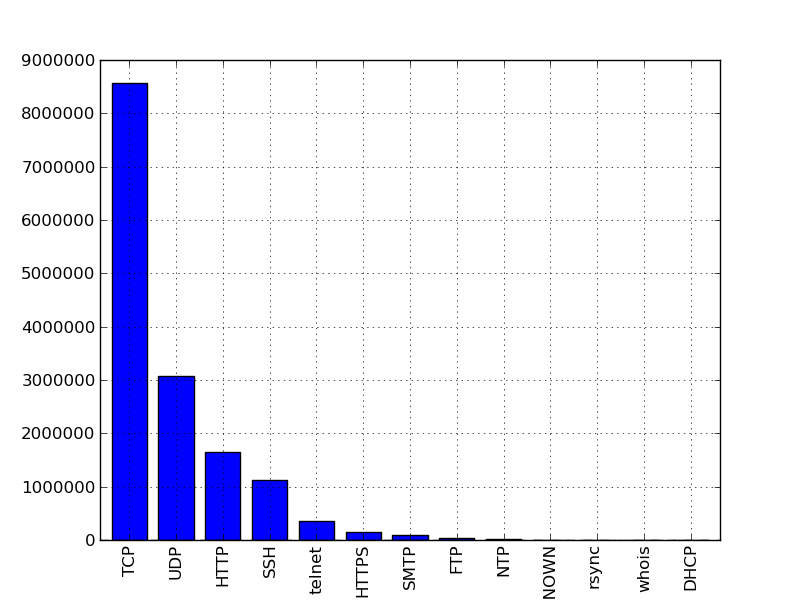 196.24.x/24
Why does the graph look like this?
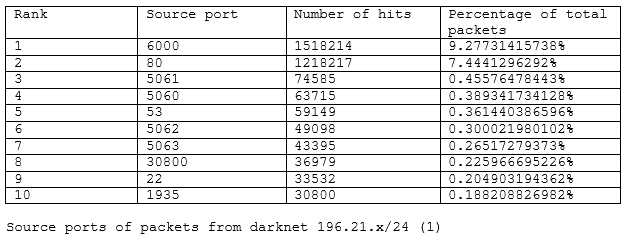 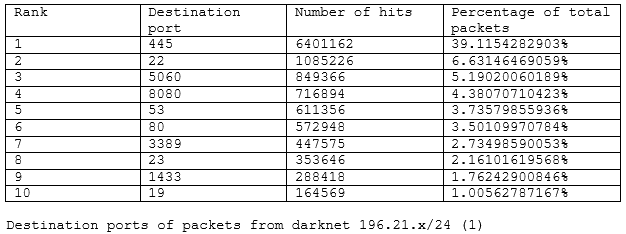 Worms such as Conficker and Sasser target port 445





Morto worm known to target port 3389 (RDP)
146. vs 155. vs 196.
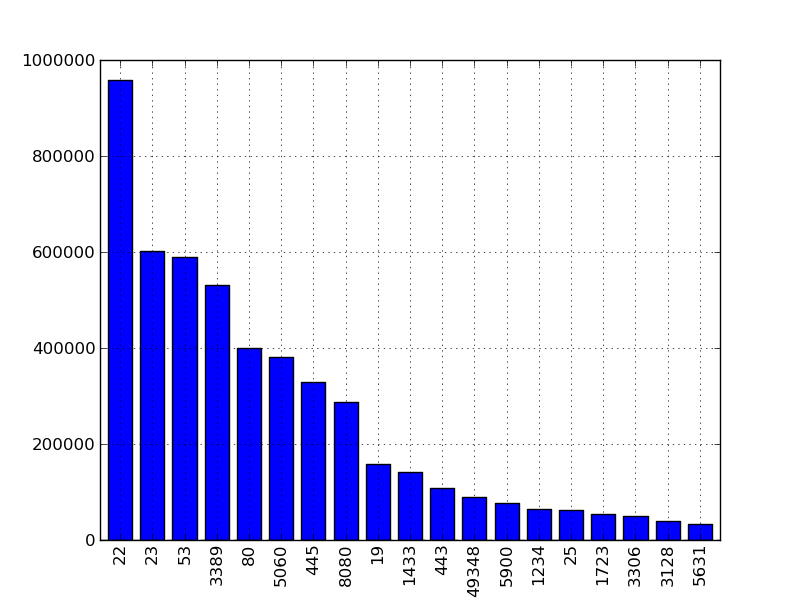 146.x.x/24
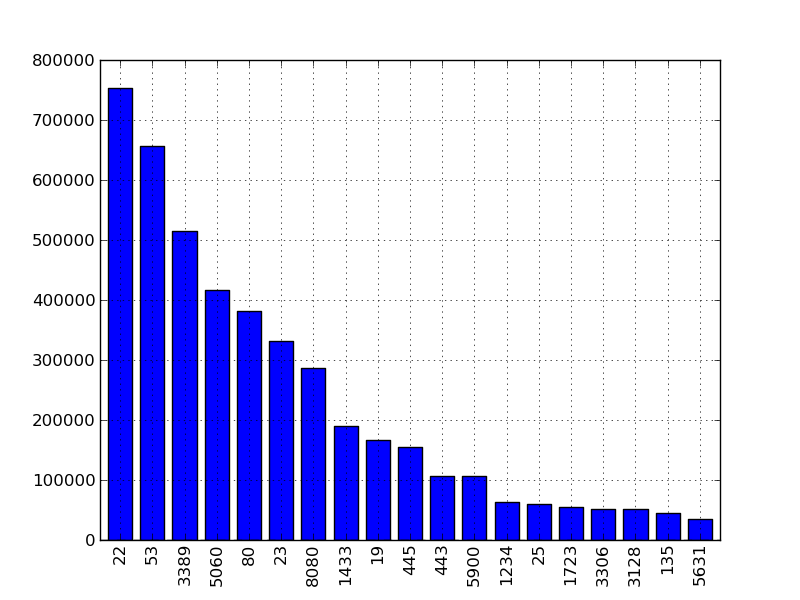 155.x.x/24
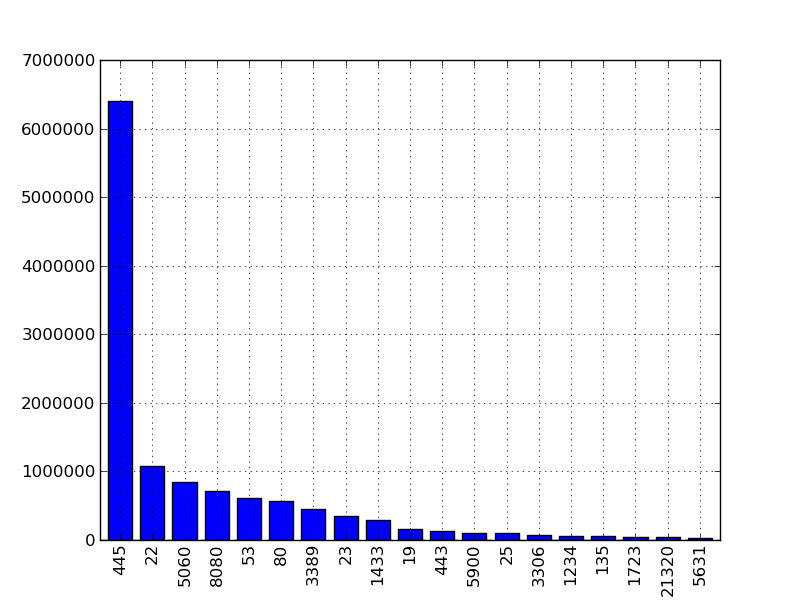 196.21.x/24 (1)
Category A and B
Able to group datasets into categories
Idea comes from Nkumeleni thesis

Category A is 146.x.x/24 and 155.x.x/24
Category B is 196.x.x/24
Groupings are made as a result of packet distribution similarity
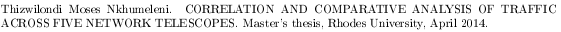 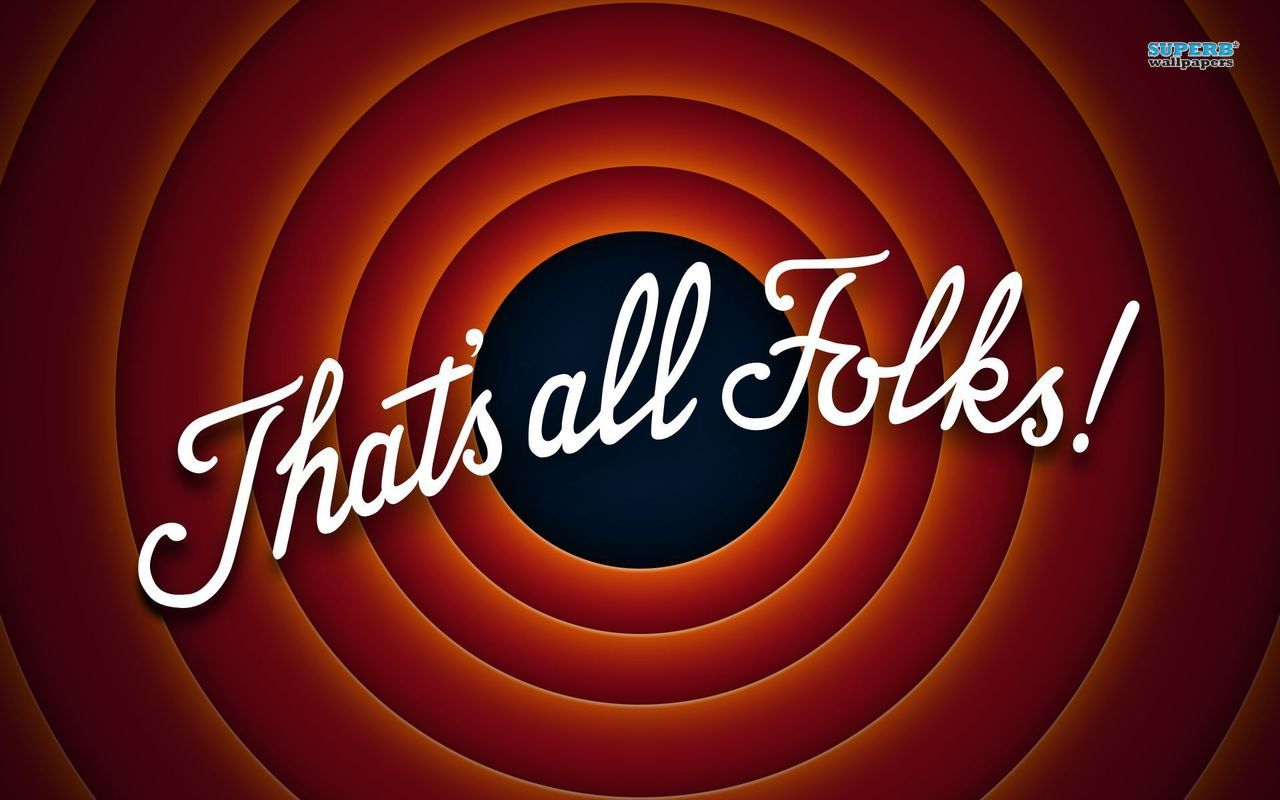 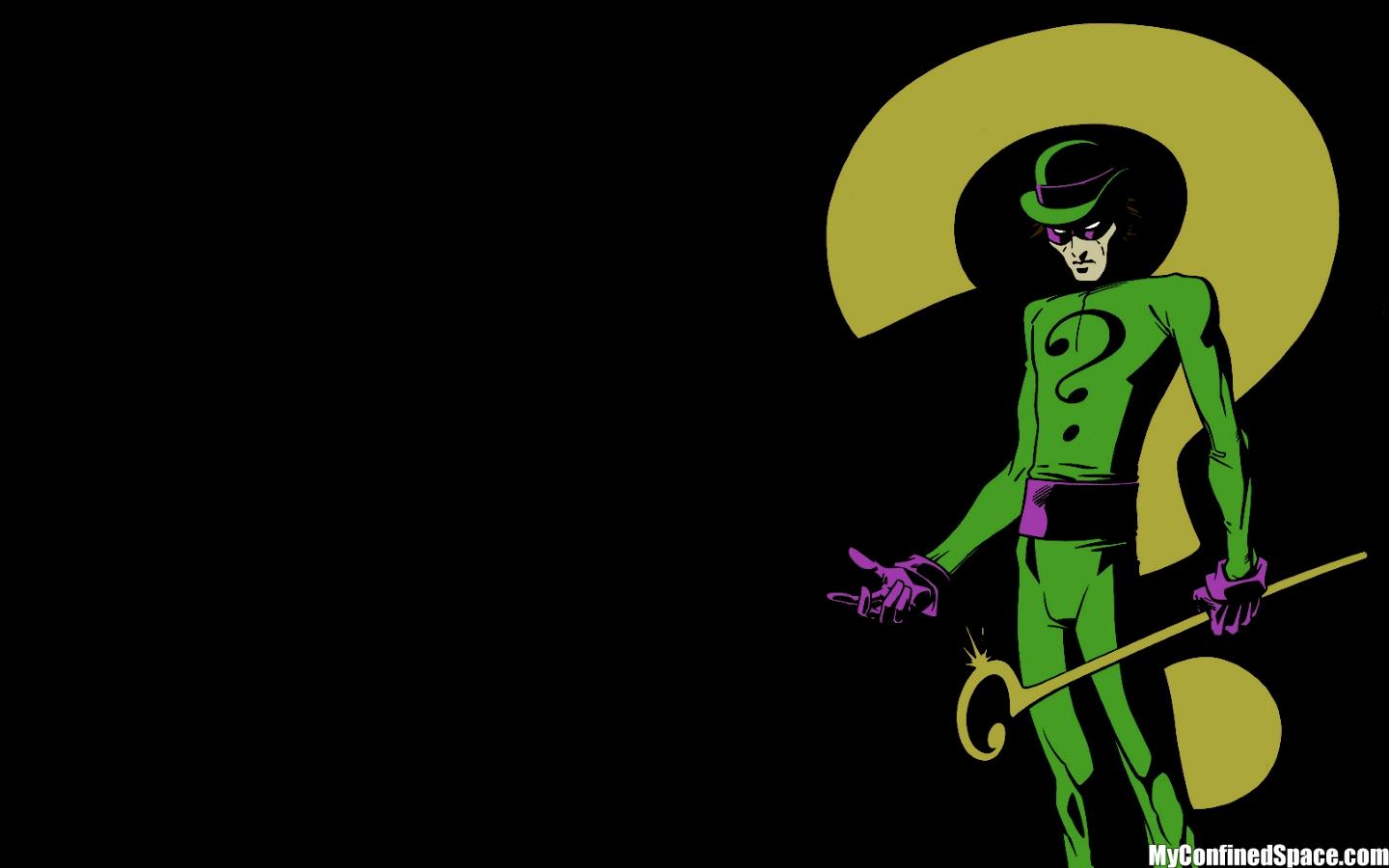 Questions?